Hitting Sets for Regular Branching Programs
CCC 2022
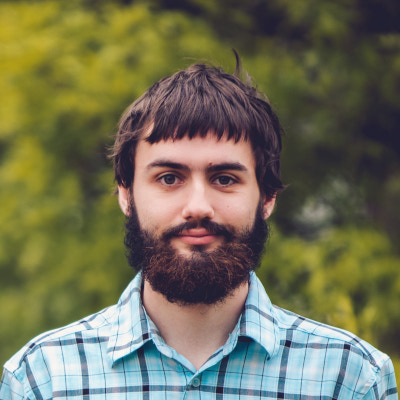 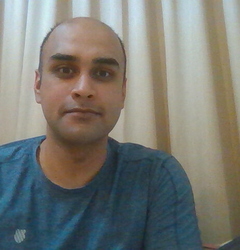 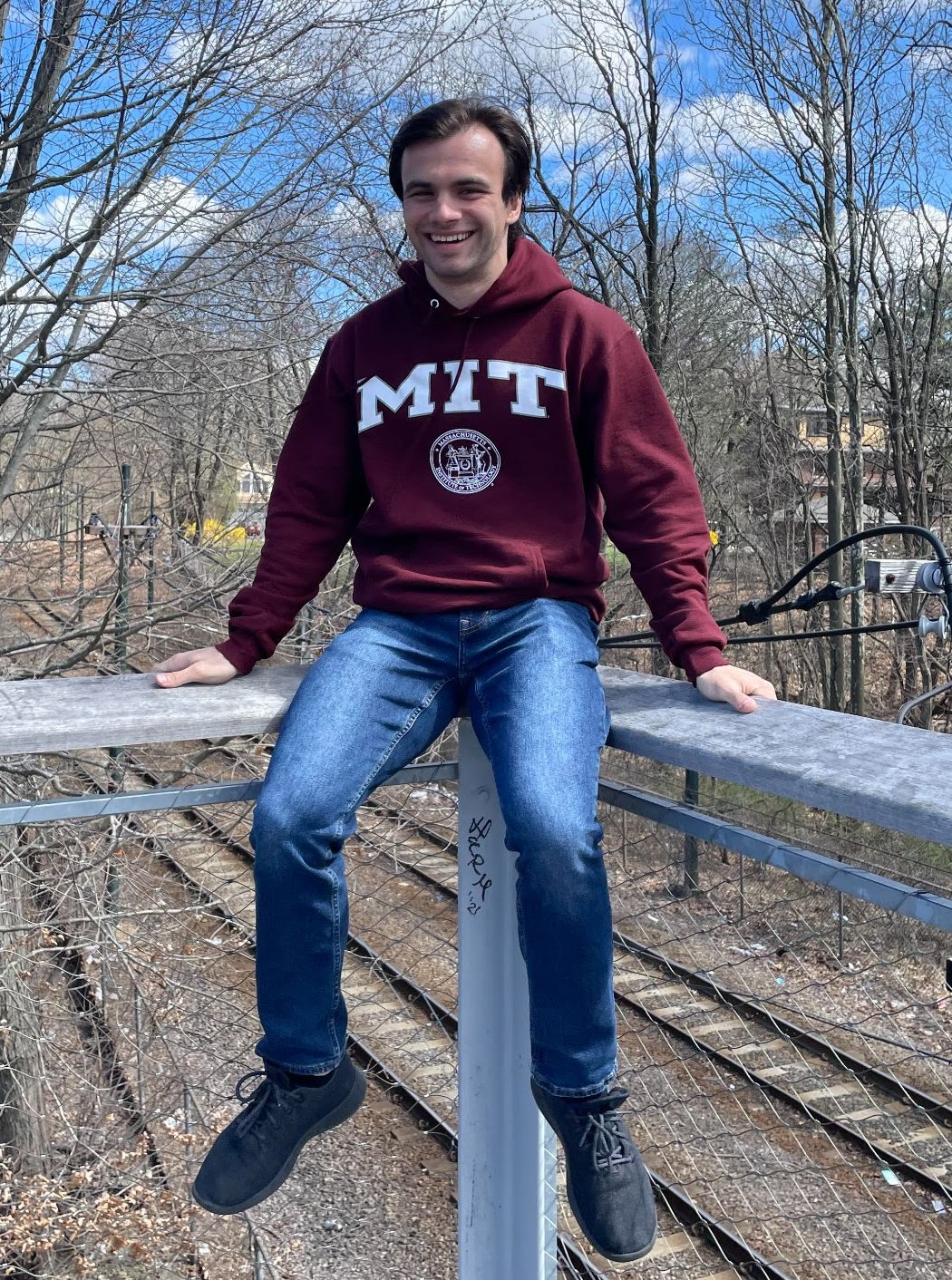 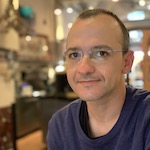 Andrej Bogdanov1
CUHK
Gautam Prakriya
CUHK
William M. Hoza2
Simons Institute
1Supported by RGC GRF CUHK 14209419 and CUHK 14209920. Part of the work was completed at the Simons Institute for the Theory of Computing, UC Berkeley.
2This work was done while the author was visiting the Simons Institute for the Theory of Computing.
3Supported by NSF grant CCF-1763299.
Randomness and space complexity
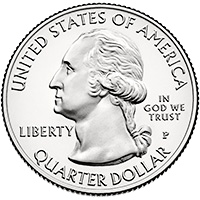 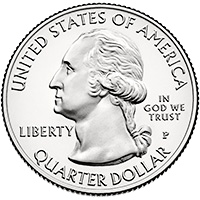 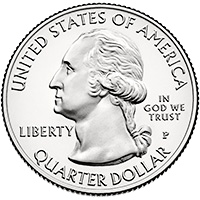 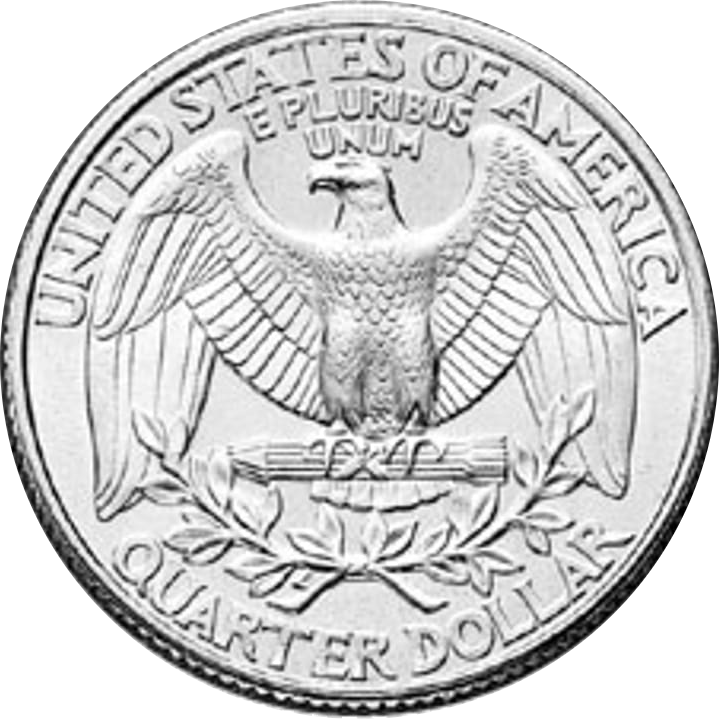 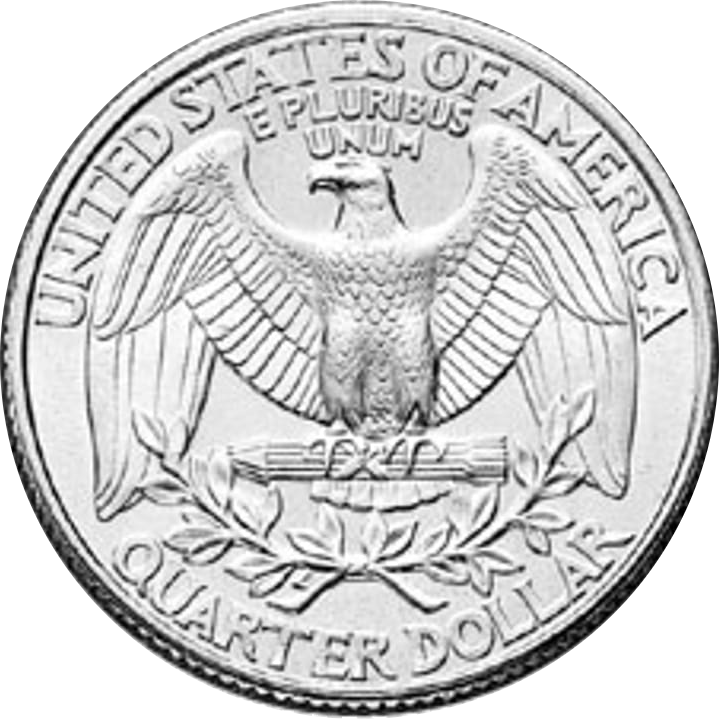 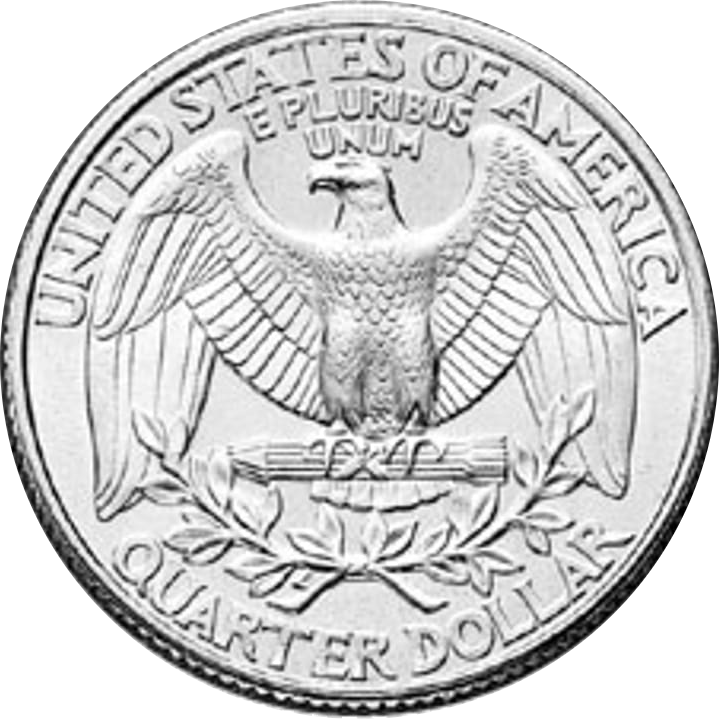 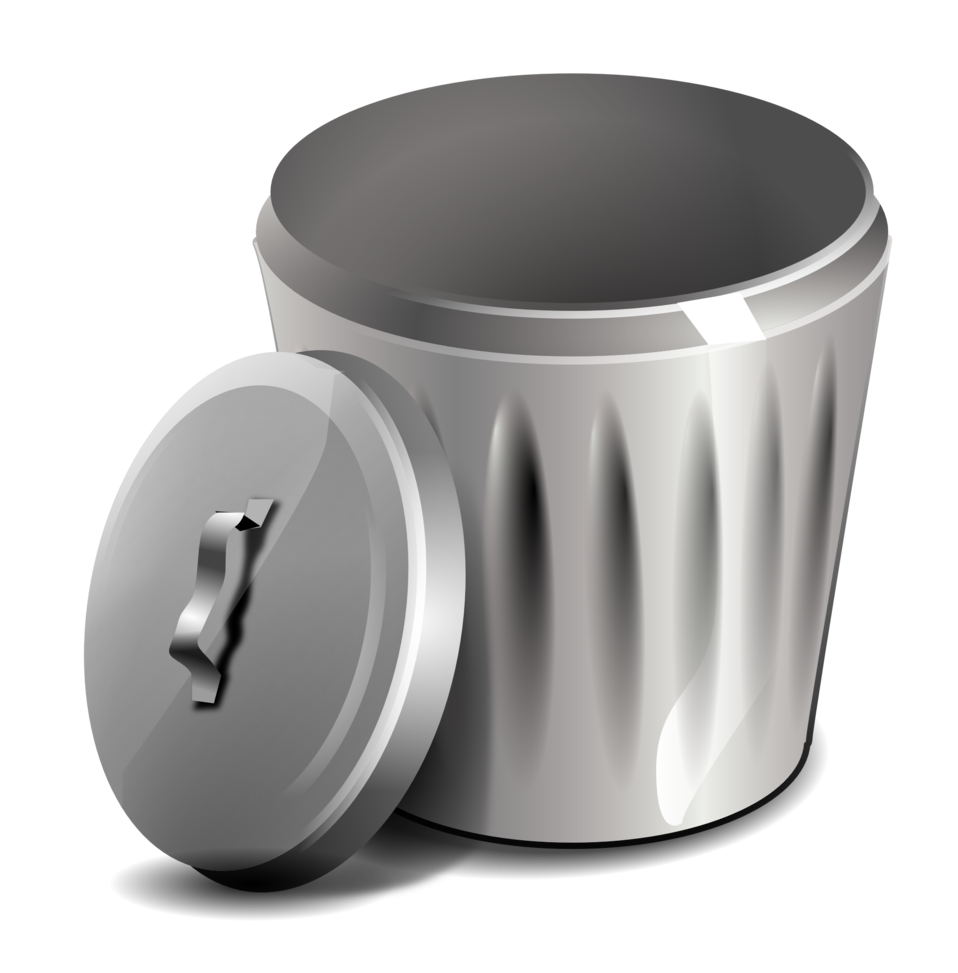 Read-once branching programs (ROBPs)
✔️
0
1
1
0
❌
1
✔️
1
1
0
0
0
❌
0
1
❌
Pseudorandom generators (PRGs)
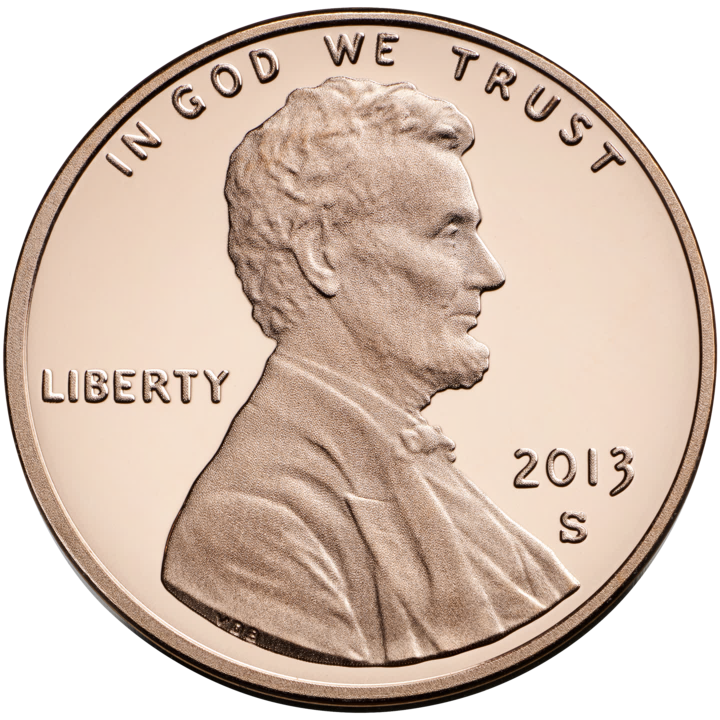 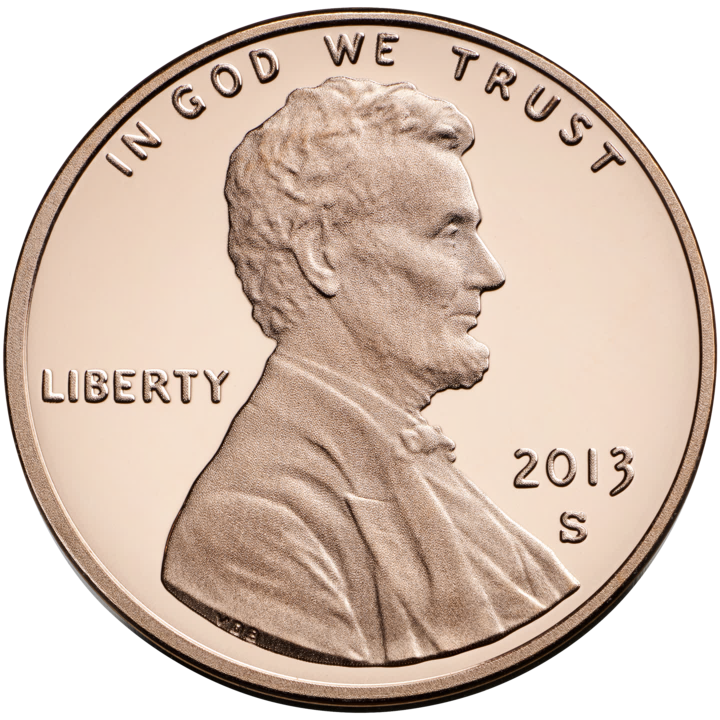 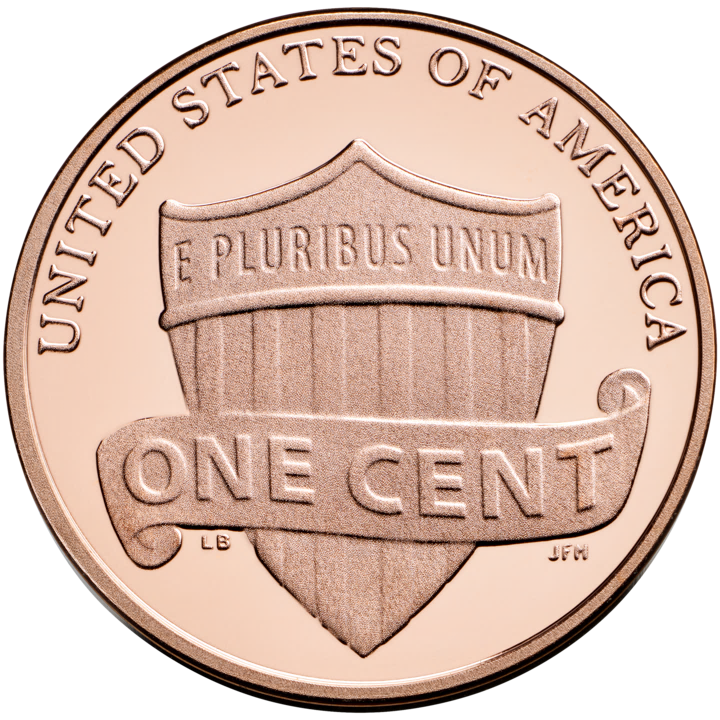 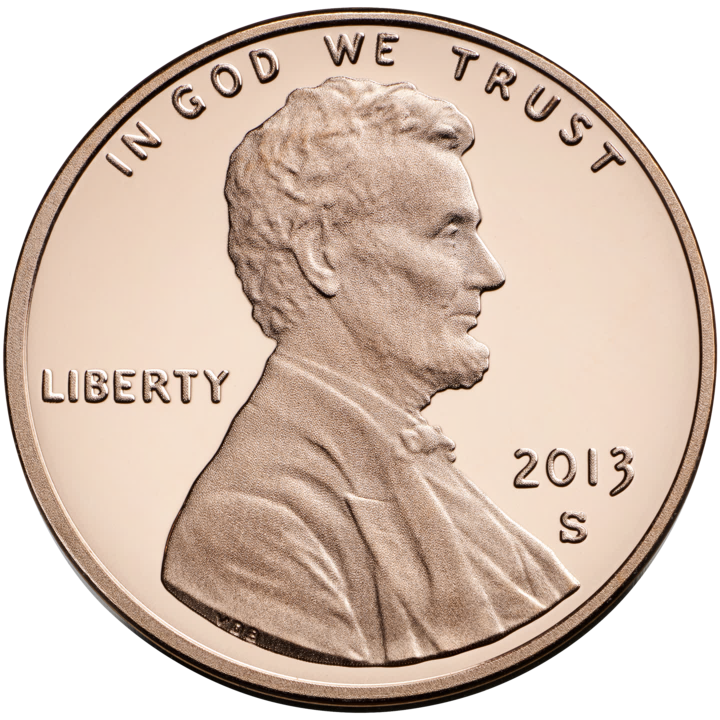 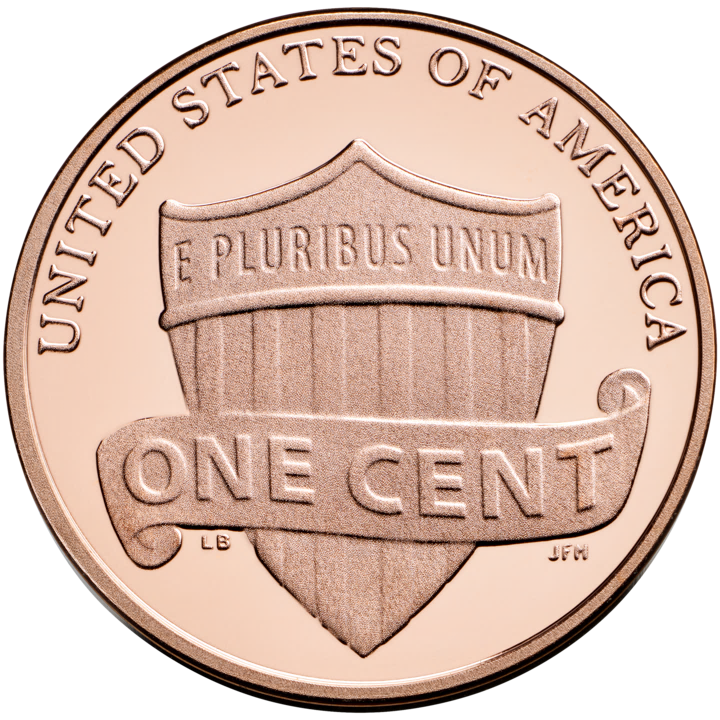 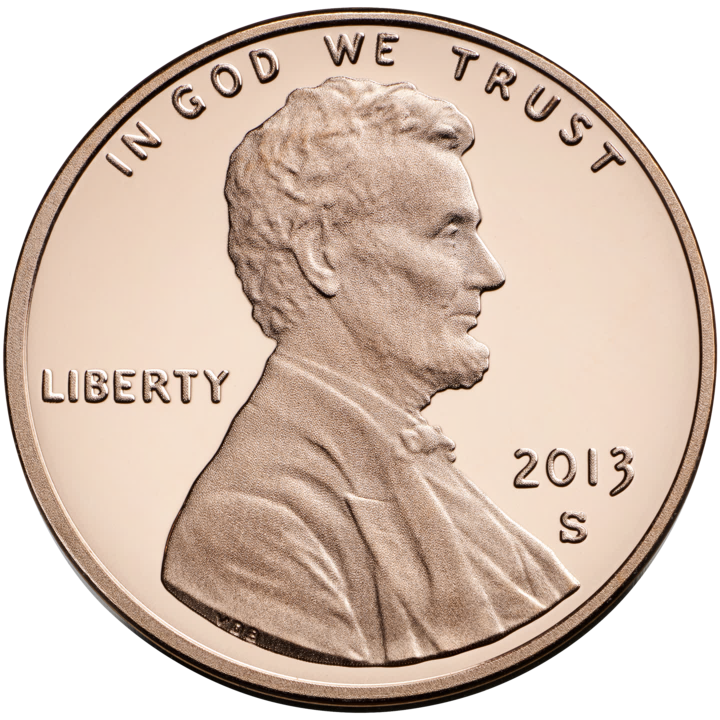 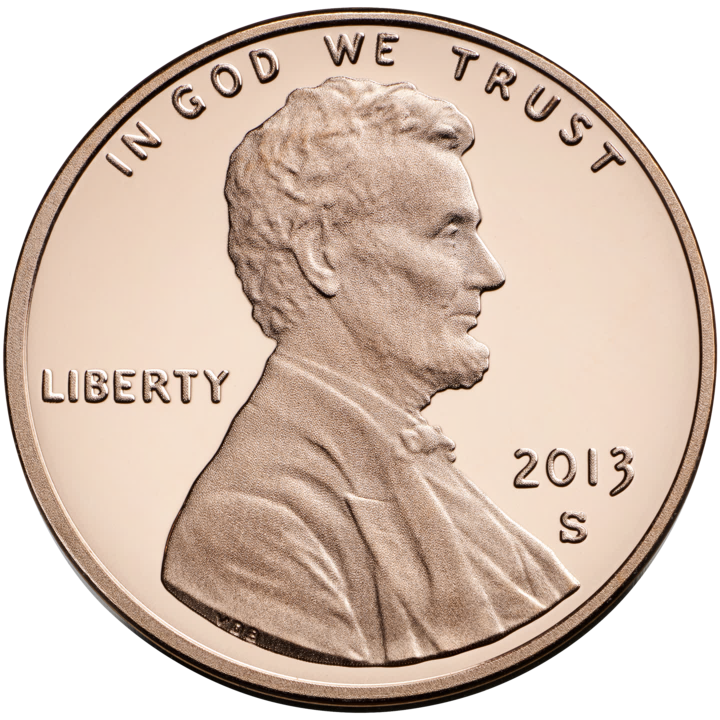 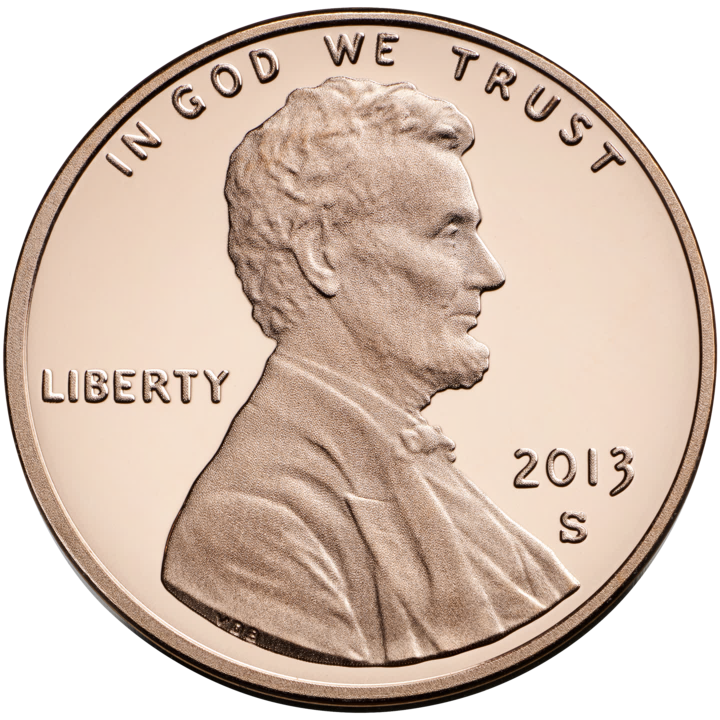 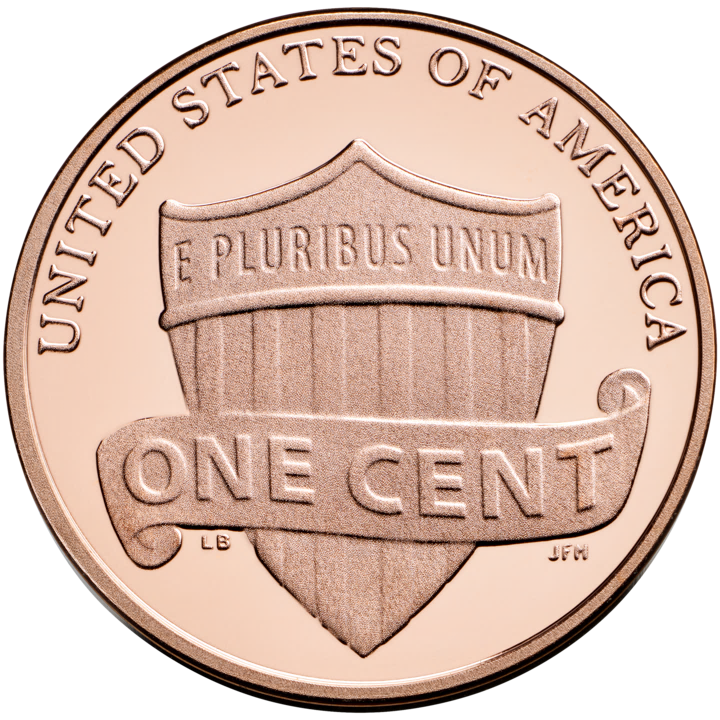 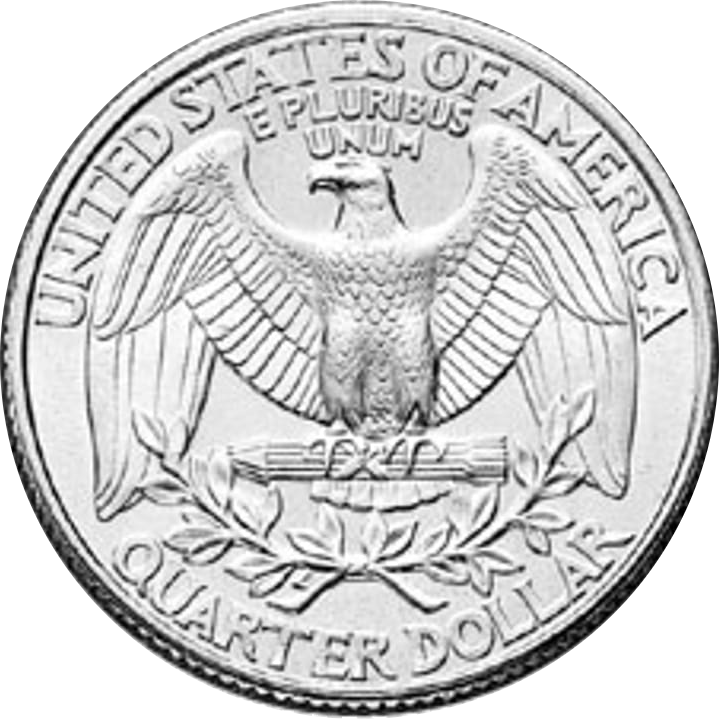 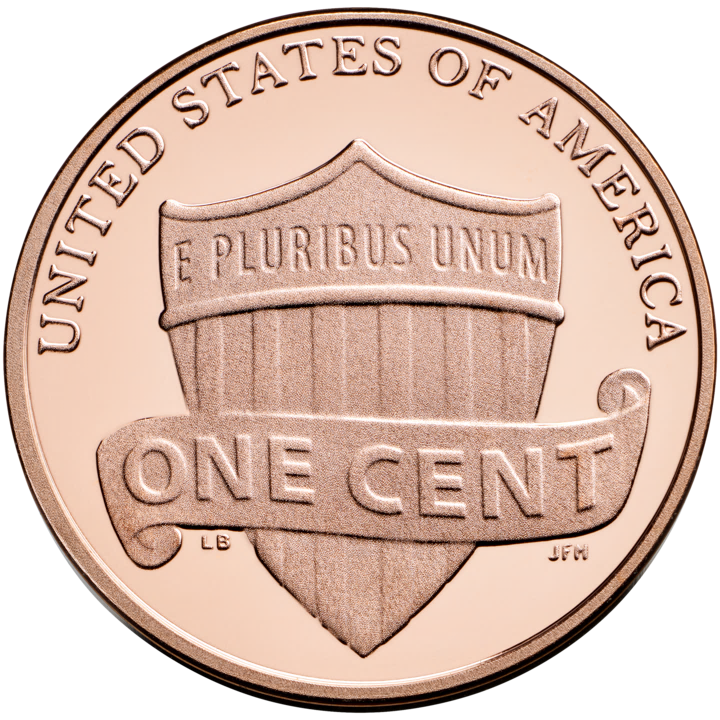 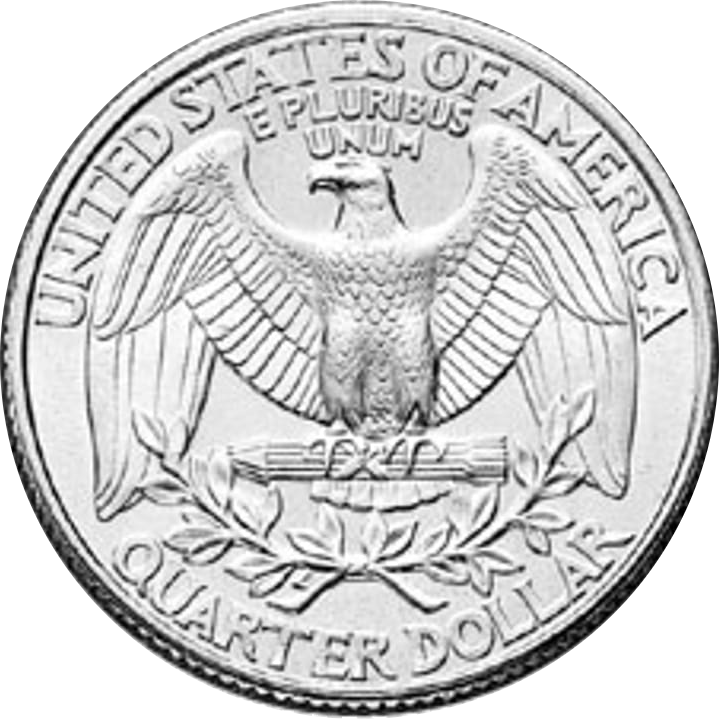 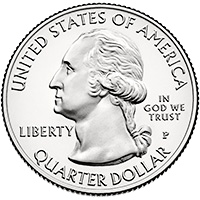 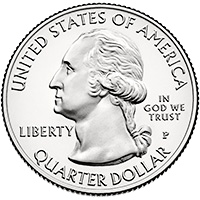 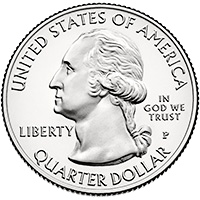 Regular ROBPs
An ROBP is regular if every vertex that is not in the first layer has exactly two incoming edges[Braverman, Rao, Raz, Yehudayoff 2010] [De 2011][Reingold, Steinke, Vadhan 2013] [Lee, Pyne, Vadhan 2022]
Braverman-Rao-Raz-Yehudayoff PRG
Hitting set generators (HSGs)
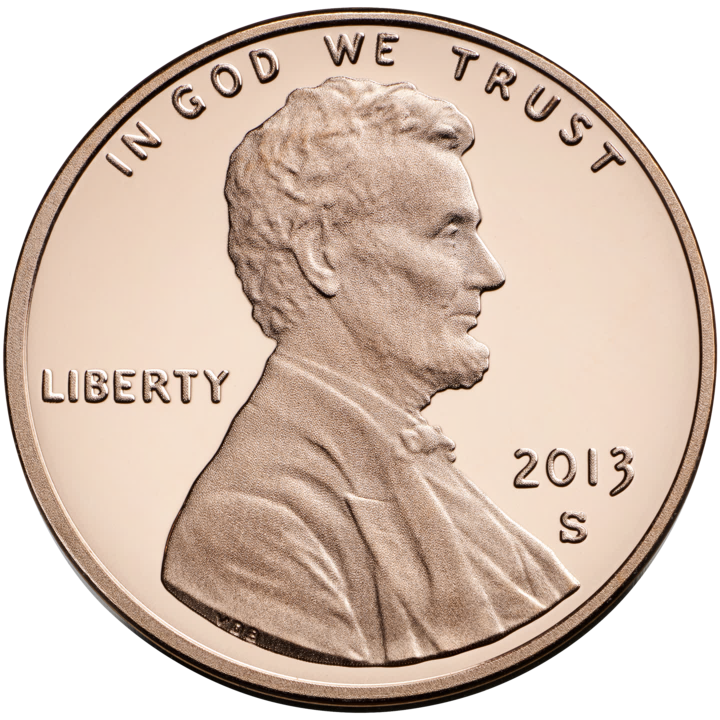 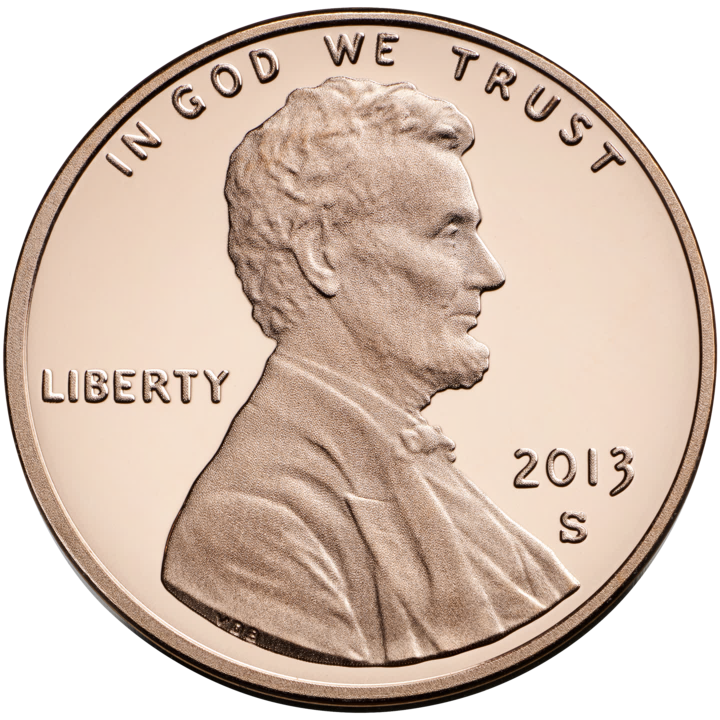 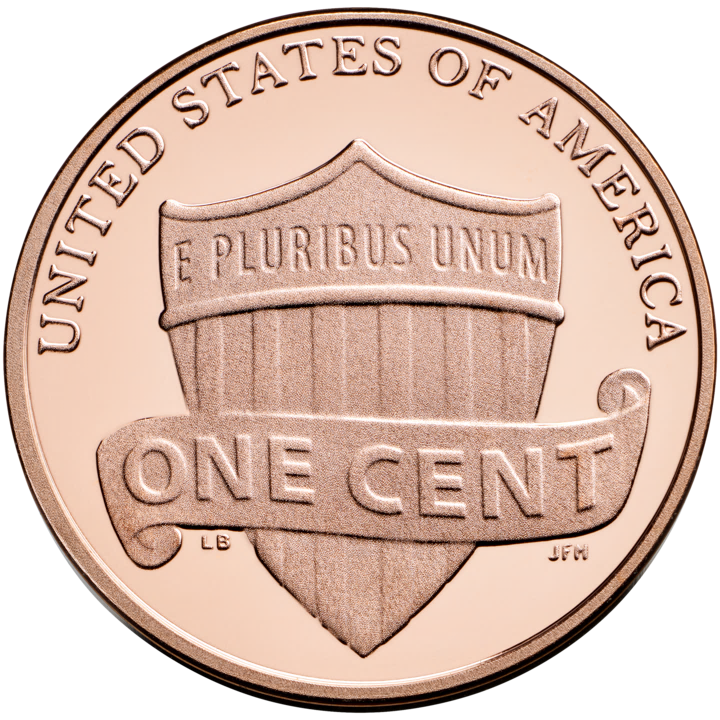 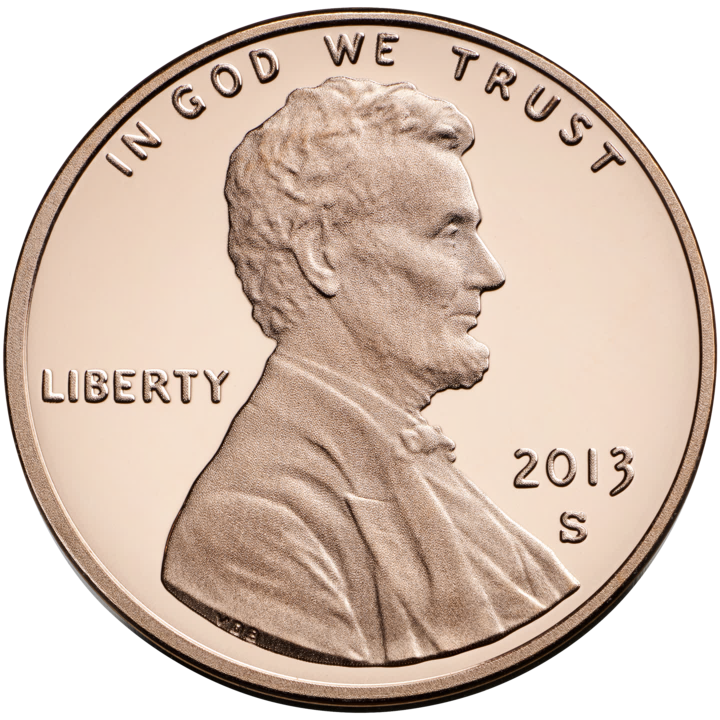 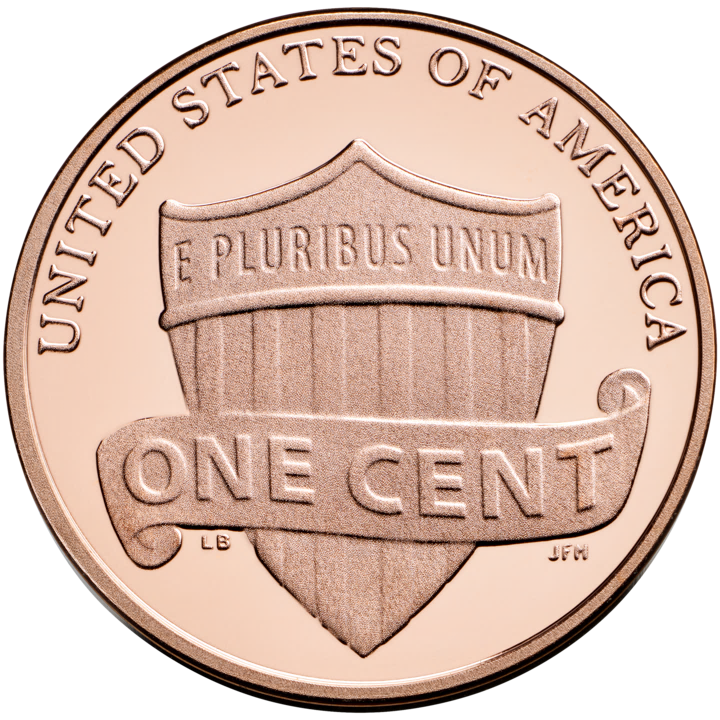 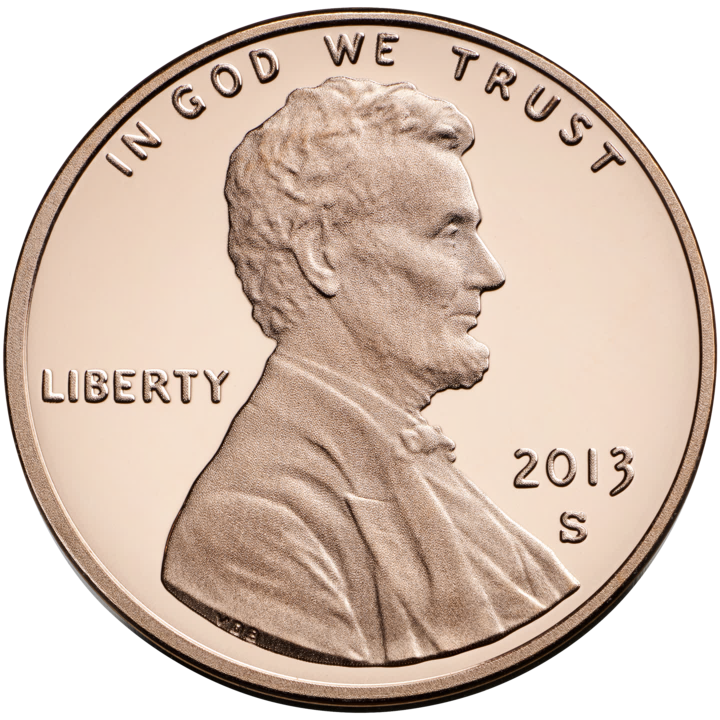 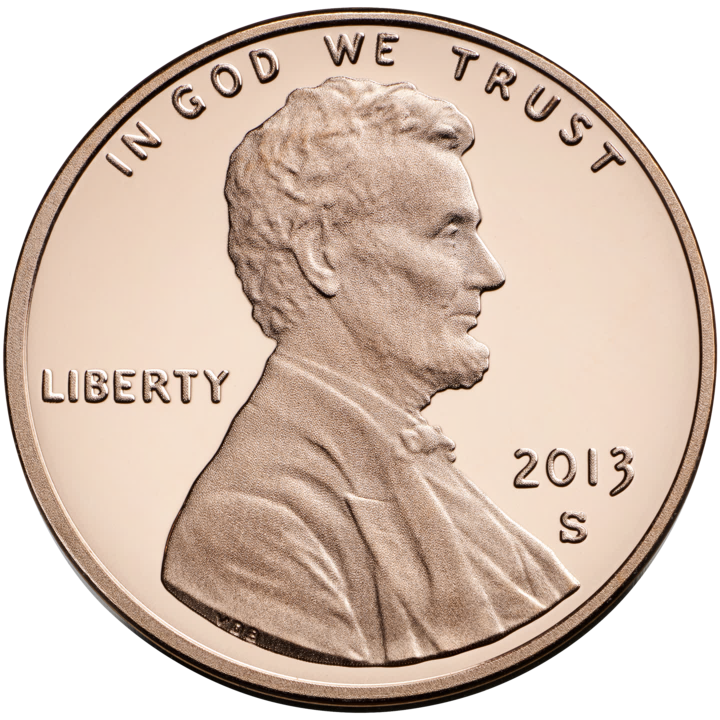 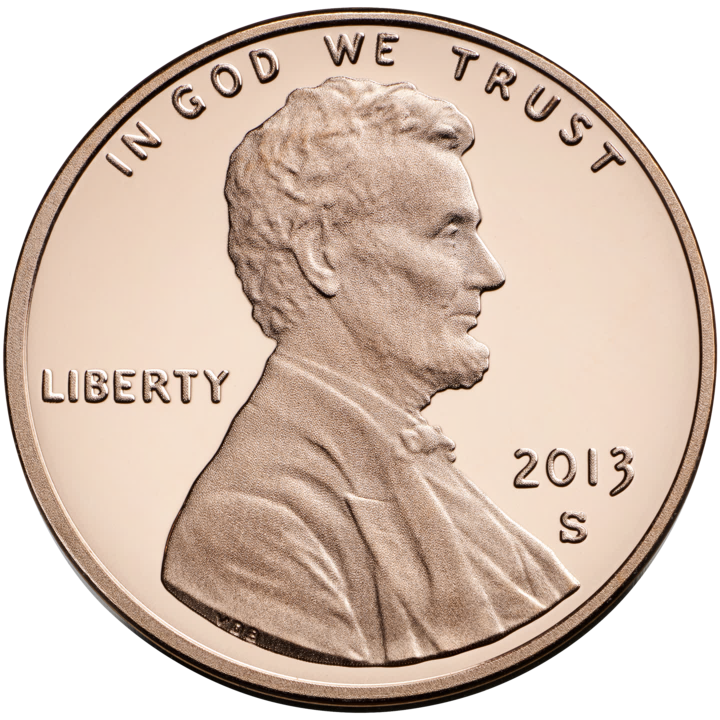 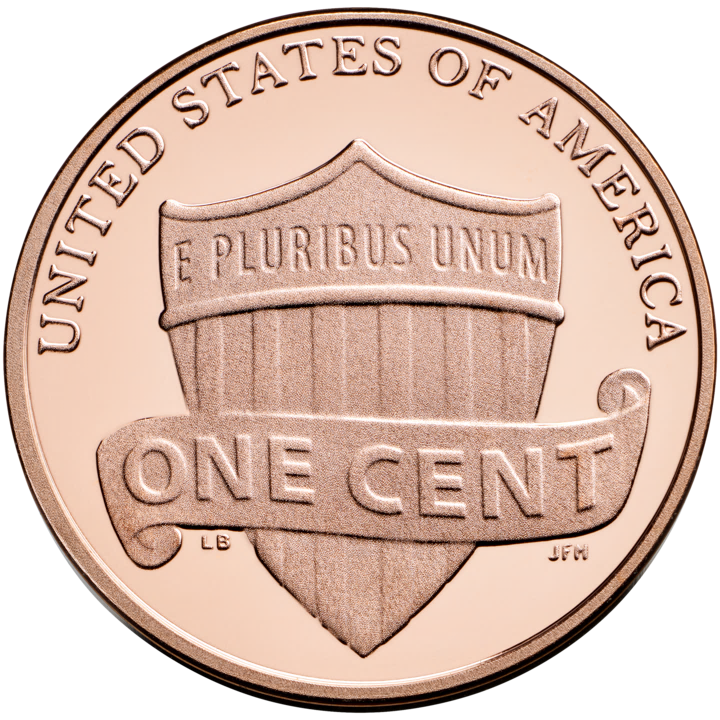 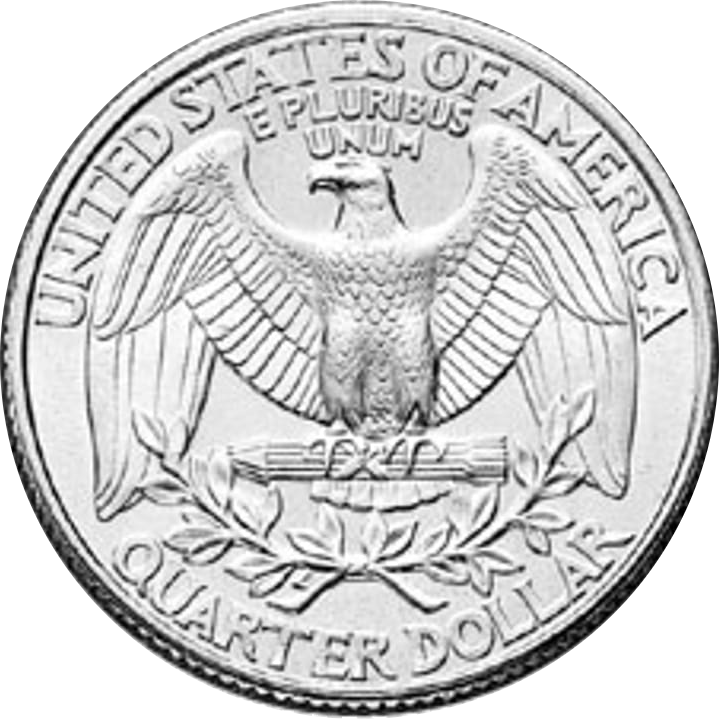 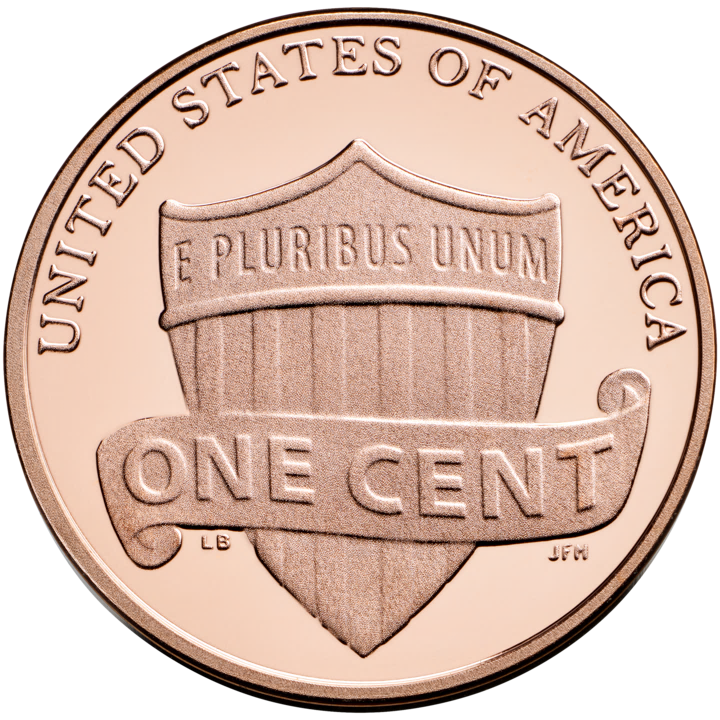 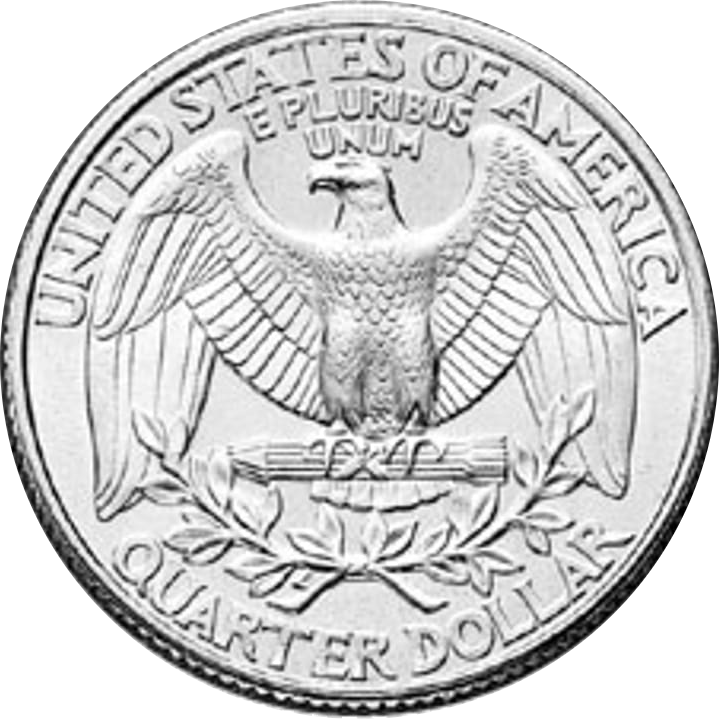 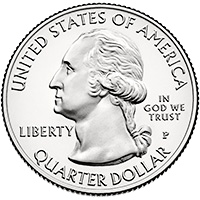 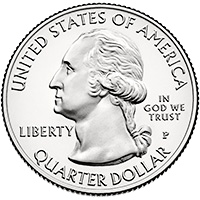 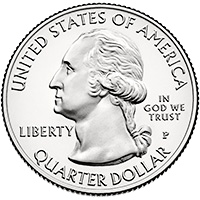 HSGs for regular ROBPs
Contribution 1: Unbounded-width ROBPs
Contribution 2: Low-threshold HSGs
Best of both worlds?
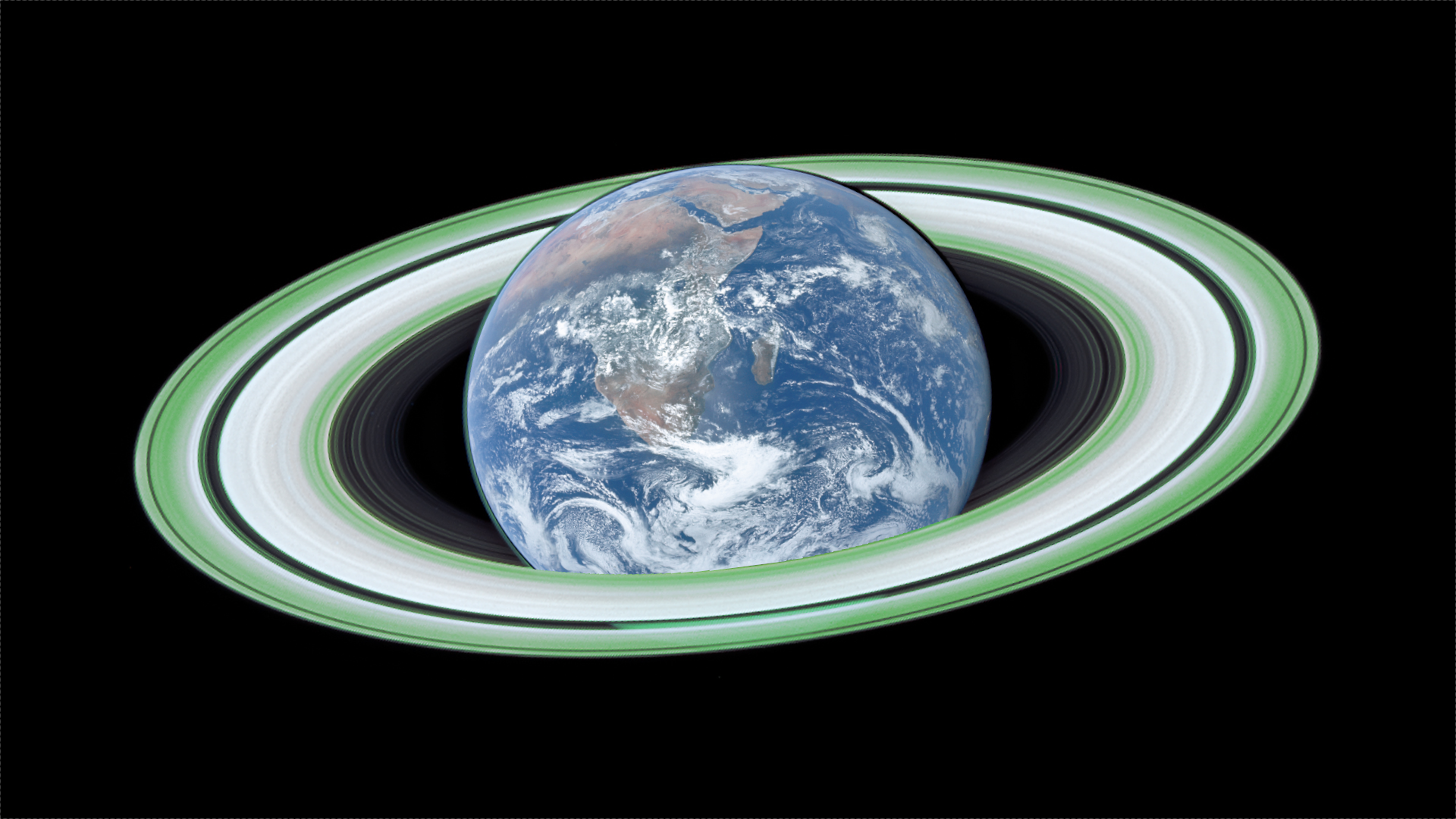 Prior work: Yes, for permutation ROBPs…
A permutation ROBP is a regular ROBP such that incoming edges have distinct labels 
Permutation ROBPs have been studied in many prior works[BV 2010] [KNP 2011] [De 2011] [Steinke 2012] [RSV 2013] [CHHL 2018] [HPV 2021] [PV 2021a] [PV 2021b] [PV 2022]



Can Pyne and Vadhan’s result be generalized to regular ROBPs?
*In fact, they construct something stronger than an HSG called a “weighted PRG”
Contribution 3: Reduction to regular ROBPs
The optimal parameter regime
Our two unconditional HSGs
Remainder of this talk: Our two HSGs
Key to both: Analysis of a new branching program model
“Unanimity programs”
Unanimity programs
✔️
❌
❌
✔️
✔️
❌
✔️
0
1
1
0
❌
❌
❌
✔️
✔️
✔️
✔️
1
✔️
✔️
✔️
✔️
❌
✔️
❌
1
1
0
0
0
❌
✔️
❌
❌
✔️
✔️
❌
0
1
❌
✔️
✔️
❌
❌
✔️
✔️
Rule: If every vertex visited is labeled ✔️, then the program outputs 1
Unanimity programs vs. ROBPs
Unanimity programs
ROBPs
PRGs for regular unanimity programs
Proof strategy: Show that regular unanimity programs can be simulated by randomized regular ROBPs
I.e., we will design a distribution over regular ROBPs
✔️
❌
✔️
✔️
✔️
✔️
✔️
✔️
✔️
✔️
✔️
❌
❌
✔️
✔️
❌
❌
✔️
✔️
❌
❌
❌
❌
✔️
✔️
❌
❌
✔️
✔️
❌
❌
✔️
✔️
✔️
✔️
✔️
✔️
✔️
✔️
✔️
✔️
❌
❌
✔️
✔️
❌
❌
✔️
✔️
✔️
✔️
❌
✔️
❌
✔️
❌
❌
✔️
❌
✔️
❌
✔️
✔️
✔️
✔️
✔️
❌
✔️
❌
✔️
✔️
✔️
❌
✔️
❌
✔️
❌
❌
✔️
❌
✔️
❌
✔️
✔️
✔️
✔️
✔️
❌
✔️
❌
✔️
✔️
✔️
✔️
❌
❌
❌
✔️
❌
✔️
✔️
❌
❌
❌
❌
✔️
✔️
✔️
❌
✔️
✔️
❌
✔️
❌
✔️
✔️
✔️
✔️
✔️
❌
❌
✔️
❌
✔️
✔️
✔️
❌
❌
❌
✔️
✔️
❌
✔️
✔️
✔️
✔️
✔️
✔️
❌
Completing the proof of the lemma
Why the lemma is useful
Unbounded-width regular ROBPs
Low-threshold HSG
Summary